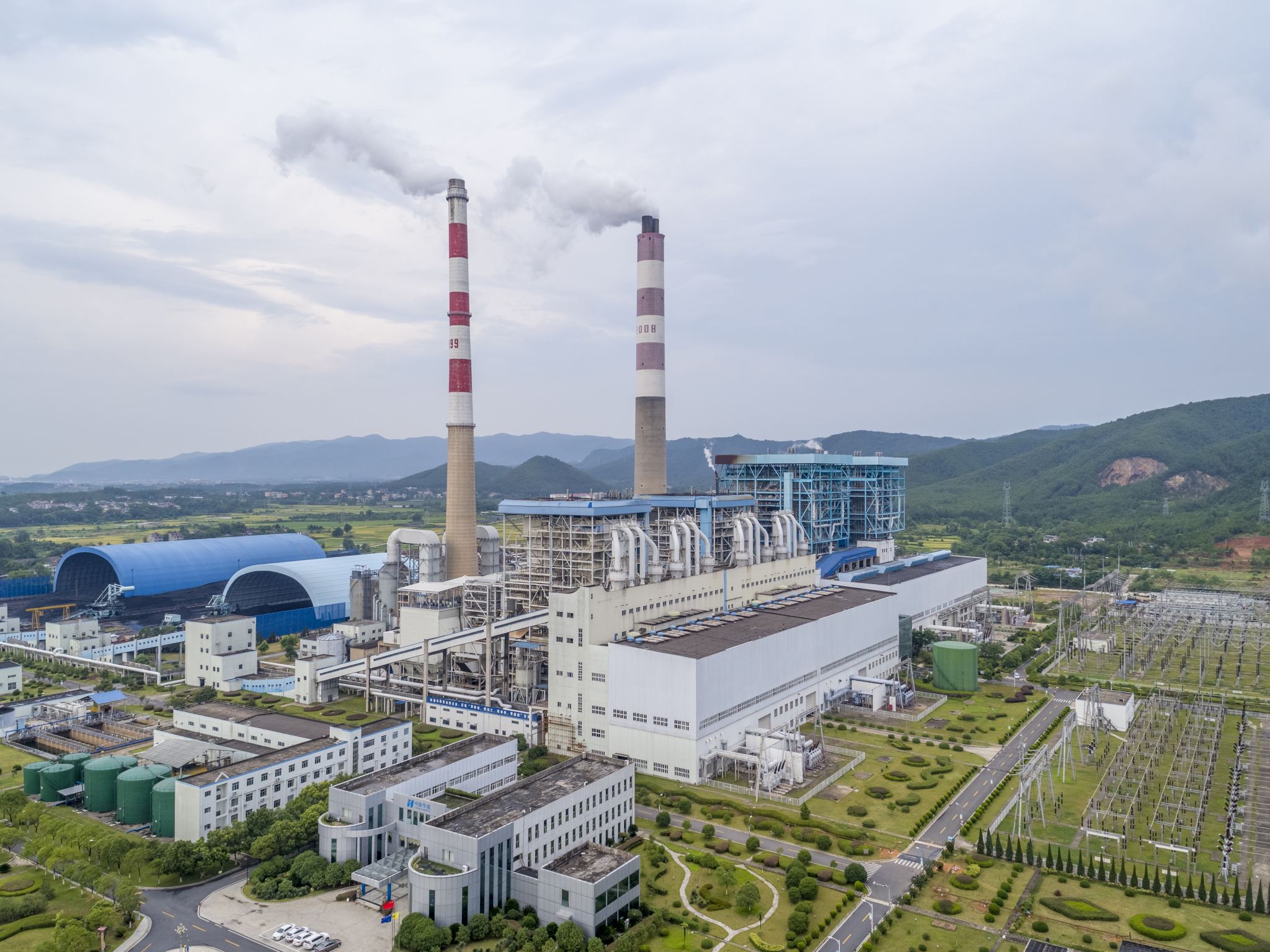 SHRM and Environmental ManagementEmpowering employees and creating a green organizational culture
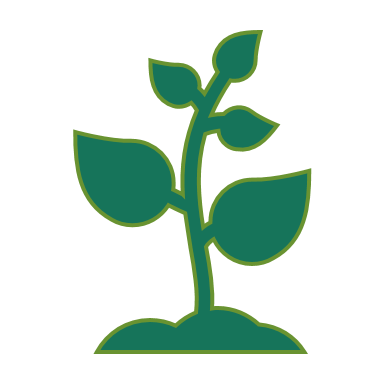 Samena Brinkman, Nick Emerson, 
Francis Garcia, Celissa Nardocci, 
Rutvi Shah
[Speaker Notes: Sam will do Introductions]
Key Terms
[Speaker Notes: Sam will do key terms]
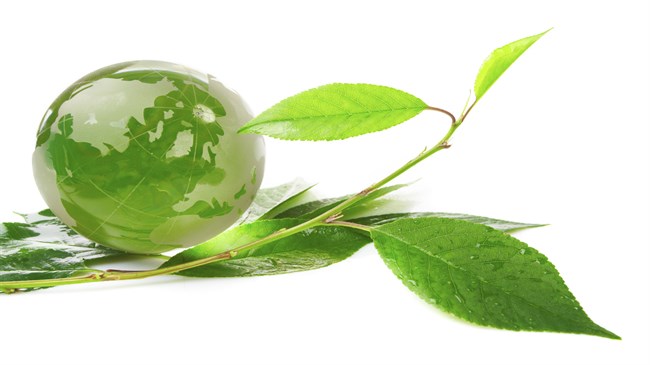 Topic and Reasons
The relationship between SHRM, OCBE and environmental performance.
Reasons:
Increased concern about environmental problems.
Organizations are pressured to develop environmental responsible activities.
HR Departments should be involved in the implementation of pro-environmental practices.
[Speaker Notes: State the research topic and the reason for the research 
  
This research is an investigation about the relationship between strategic human resource management, organizational citizenship behavior for the environment and environmental performance. 
  
Its objective was to examine the link between HRM and EM by highlighting how employees are involved at their own level in helping companies become greener. 
  
There are a few reasons to research this topic: 
There is an increase in the society concern about environmental problems. Every day we see in the media something related to environmental releases, pollution prevention, waste minimization, and recycling activities.
Organizations face pressures from stakeholders and shareholders (government, customers, employees, communities and investors) to develop environmental responsible activities. 
Human Resources Departments should be part of the implementation of environmental practices in an organization.]
Literature Review
Literature Background with more than 30 articles.

"Best environmental HRM practices in the US" - Milliman, J., & Clair, J. (1996). 
HRM role in EM.

"Organizational citizenship behaviour for the environment: Measurement and validation" - Boiral, O., & Paille ´, P. (2012). 
OCBE helps the organization to become greener.
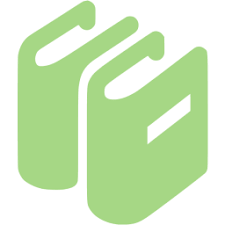 [Speaker Notes: Literature review: 
  
The researchers examined a list with more than 30 items in reviewing the background literature. We chose to talk about the two that help to better understand the research hypothesis. 
  
In “Best environmental HRM practices in the US”, Milliman and Clair built a “model of Environmental HRM practices” that consisted of the development of environmental vision for the companies. Employees should be trained about this vision, their performance needs to be aligned with these environmental goals, and this model also needs to include a reward programs with recognition of pro environmental activities. 
  
On “Organizational citizenship behaviour for the environment: Measurement and validation, Boiral & Paille, came up with the OCBE concept that reflects employee’s willingness to cooperate with his/her company and performing behaviours beyond their job duties that benefit the natural environment. 
  
In summary, the literature says that SHRM practices contributes to the creation of an organizational setting that supports environmental performance, however, those prepositions were never empirically tested. Now Sam explain will the researcher’s hypothesis.]
Research Implications
Hypotheses
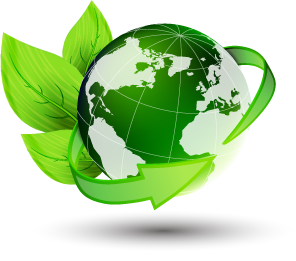 [Speaker Notes: Sam will do this]
Research Design
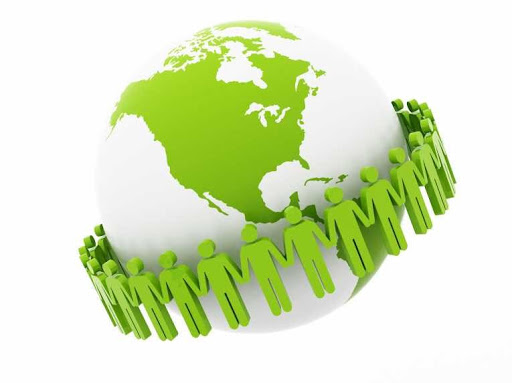 Research Interpretation
[Speaker Notes: Data was collected from various members with different levels of hierarchy which include management, CEOs as well as the traditional employee base
 
Since people with drastically different job roles  were selected, different surveys were dispersed among the groups to ensure that questions were relevant and accurate to each group
 
Data was collected from manufacturing firms in China from 2011-2012, data was collected from TMT members, CEO's and frontline workers to answer the survey. 212 TMT, 198CEOs as well as 2,250 frontline workers completed the survey, after analyzing the answers 151 matched surveys were left.  
 
Trained interviewers, who are fluent in both Chinese and English, conducted onsite interviews, the survey was also translated in Chinese to overcome any language barriers towards the participants. Upon completion, they were compensated a half day's worth of salary. 
 
Organizational characteristics such as firm age, firm size, ownership structure, as well as if the businesses was state owned and if they were a multinational organization were all considered into the outcome of the study]
Research Interpretation
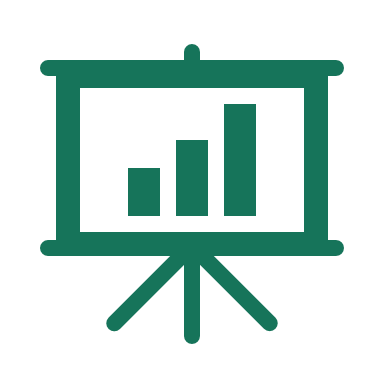 [Speaker Notes: Cluster sampling was used to evaluate the answers from the questionaries' 
Questionaries' were handed out to both top management as well as frontline workers from manufacturing firms in northern China 
A total of 2,660 questionaries' were completed by members of top management as well as workers. After sorting through the data, 151 were chosen because they met the criteria.
The response rates for the people who were asked to complete the survey ranged from 71.2%-77.8% depending on their role in the organization]
Limitations
[Speaker Notes: The first limitation is that the environmental performance being used was based or influenced off the researcher’s personal feelings or opinions, so it is possible that there is a lack of similarity between Subjective measures and the environmental information released by firms. 
  
Since the examination of OCBE was only obtained from SHRM, it does not mean that OCBE can explain the process of presenting SHRM in an organization. Meaning further research of combining strategic process and employee involvement is needed to deliver the effect of SHRM on environmental performance. 
  
The proposed model was only tested one time during this study. More research is needed to better understand the process in which SHRM impacts the environmental performance of firms. 
  
Lastly, the research model was only tested in the unique institutional environment of China which limits how accurate the conclusions on institutional effects are. Future testing of the research model in other contexts are needed to apply these findings to other cultural and institutional settings.]
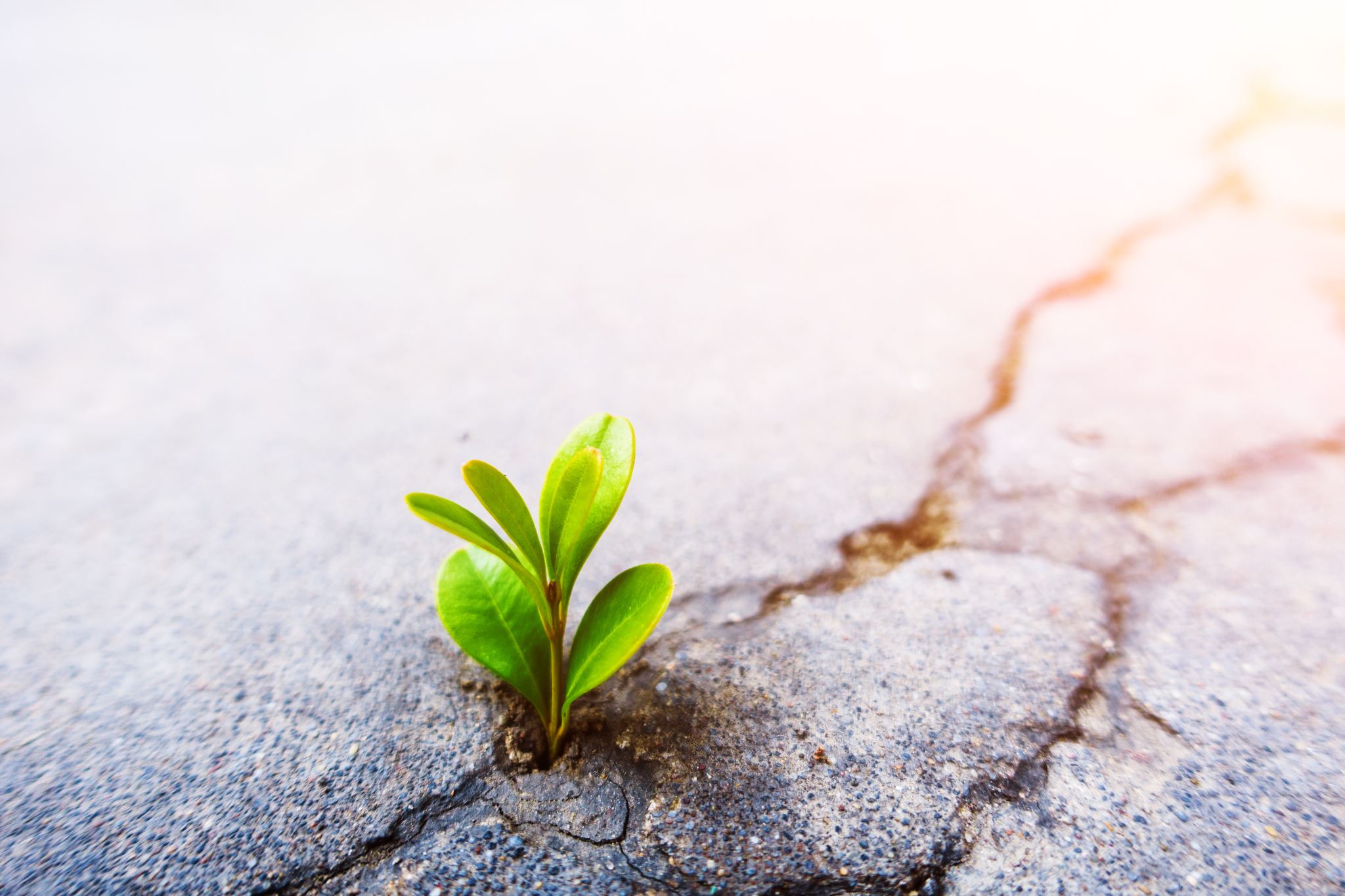 Conclusions
[Speaker Notes: The study was able to show that environmental orientation influences the relationship between SHRM and OCBE by studding the internal environment orientation.

Through this employee level study and analysis it is confirmed that Organizational Citizenship Behaviors for the Environment mediate the process through which Strategic Human Resource Management has an impact on environmental performance.

To generate a environmentally protective culture that will benefit an organizations environmental performance a focus needs to be implemented on the selecting, training, and rewarding employees for their environmentally friendly practices.

There is a need to have trainings about the environment related and relevant topics that enable the overall staff (top, senior, and middle managers, and workforce) to carry out integration between HRM and Environmental Management. 

Post-Secondary Institutions are also important stakeholders that could offer sustainability courses or programs.]
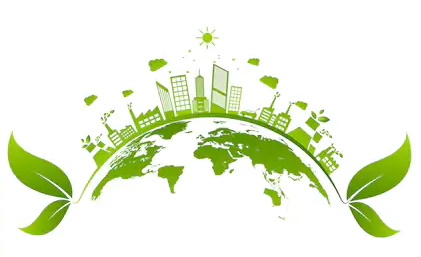 Questions